Challenge mathématique 2023 – 2024
Manche 3 – Niveau 4

Calcul mental : problèmes à proposer pour continuer à s’entraîner
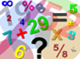 Mission mathématiques 68
Un bulbe coute 25 centimes et on a dépensé au total 8 €. Combien de bulbes ont été achetés ?
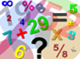 Mission mathématiques 68
Pour arroser 10 bulbes, il faut 4 L d’eau. Combien de litres faut-il pour chaque bulbe ?
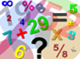 Mission mathématiques 68
Pour arroser 4 bulbes, il faut 10 cL d’eau. Combien de centilitres faut-il pour chaque bulbe ?
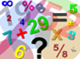 Mission mathématiques 68
Un rectangle mesure 12 cm². Sa longueur est 2,4 cm. Quelle est sa largeur ?
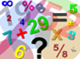 Mission mathématiques 68
Hassan mange 32 framboises. Sonia en mange 13 de moins. Combien de framboises ont été mangées ?
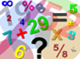 Mission mathématiques 68
Hassan mange 29 framboises. Nathan en mange 12 de plus. Combien de framboises ont été mangées ?
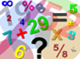 Mission mathématiques 68
Hassan mange 38 framboises. Nathan en mange 13 de plus. Sonia en mange 25 de moins que Nathan. Combien Sonia a-t-elle mangé de framboises ?
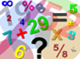 Mission mathématiques 68
Hassan mange 2 bananes. Nathan en mange une demie de moins. Combien de bananes ont été mangées ?
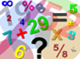 Mission mathématiques 68